เข้าร่วมรีทรีทกับทีม(ทำงาน)วังทองหลางThe Wangthonglung Team Retreat
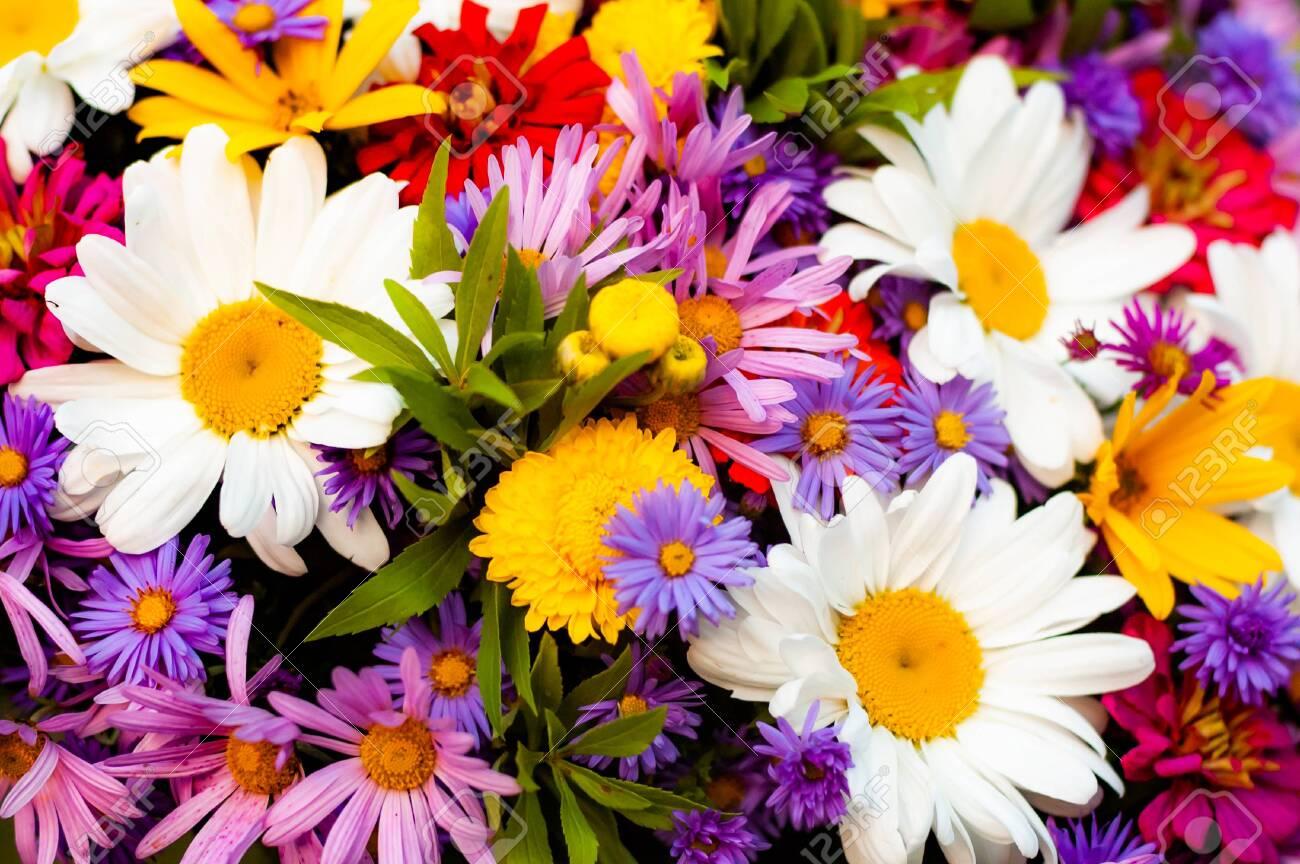 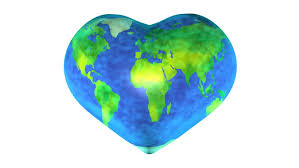 12-14 สิงหาคม 2020
แนะนำ- Introductions
ผู้อำนวยความสะดวก
ผู้เข้าร่วม
Facilitator Team
Participants
วัตถุประสงค์และภาพรวม

Objectives and Overview
วัตถุประสงค์
สำหรับผู้เข้าร่วม: ได้รับความเข้าใจใหม่ๆ เกี่ยวกับตนเอง ผู้อื่น และการทำงานร่วมกัน...เพื่อใช้สนับสนุนการทำงานในอนาคต ชีวิตครอบครัว สร้างมิตรภาพ และกิจกรรมการสร้างชุมชน

สำหรับธรรมสภาแห่งชาติ:  มีโอกาสได้ชื่นชมงานที่กลุ่มเทพลีลาและสำนักงานแห่งชาติได้ทุ่มเททำมา  เรียนรู้จากประสบการณ์ของกลุ่มนี้เพื่อนำไปใช้กับกลุ่มชุมชนอื่นของประเทศ และเรียนรู้ว่ามีสิ่งใดอีกบ้างที่ผู้ทำงานอยู่หน้างานต้องได้รับการสนับสนุนจากธรรมสภาแห่งชาติ

		เรามาเรียนรู้ด้วยกัน
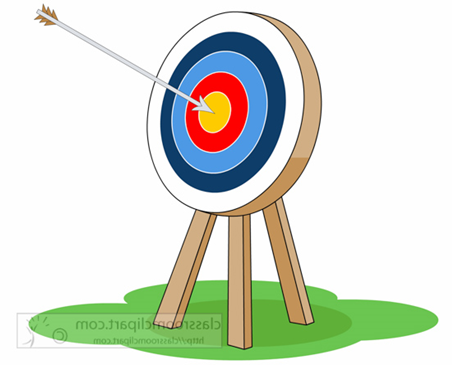 การเรียนรู้และประสบการณ์เผยแพร่ไปทั่วประเทศ
เชียงราย … Chiang Rai
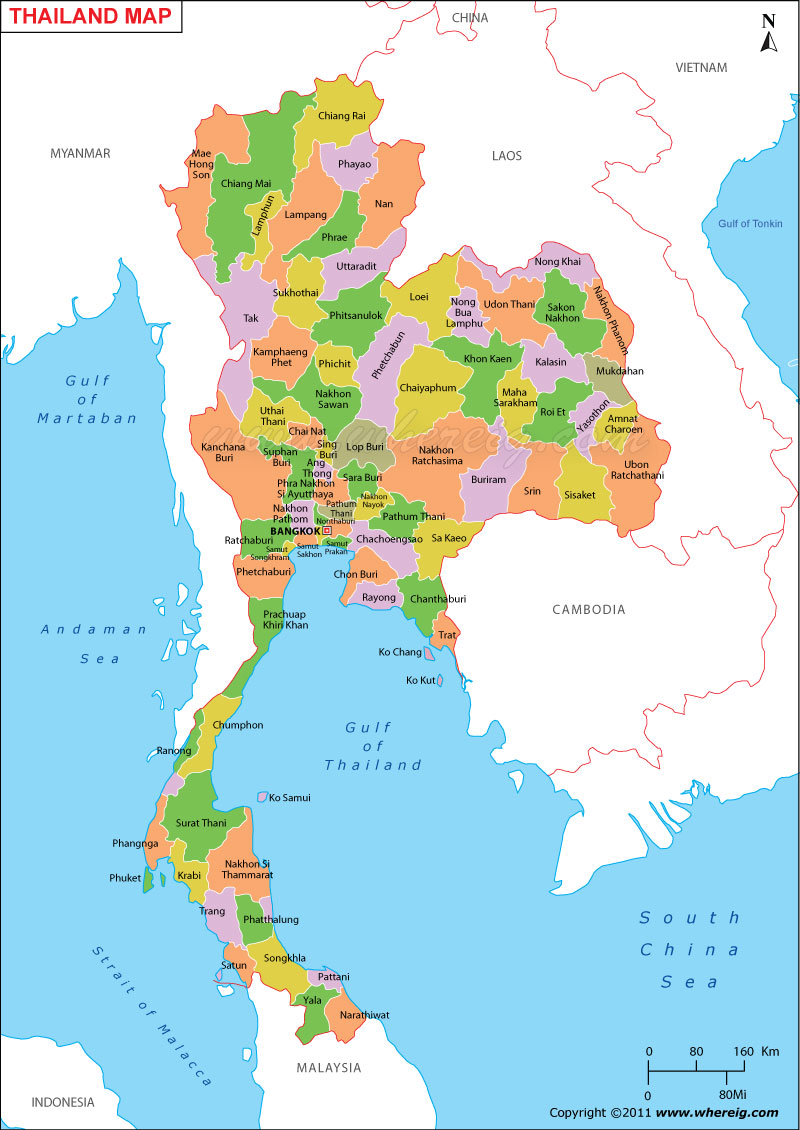 บ้านขวัญเวียง เชียงใหม่
Kwan Wieng, Chiang Mai
ปทุมธานี Patum Thani
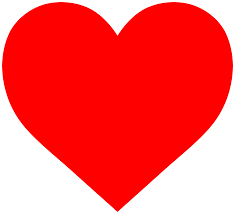 เทพลีลา
       Thepleela
Support from the National Office
เกาะสมุย
Ko Samui
ลัดดา หาดใหญ่
Ladda, Hat Yai
ขั้นตอนของการพัฒนาทีม - Stages of Team Development
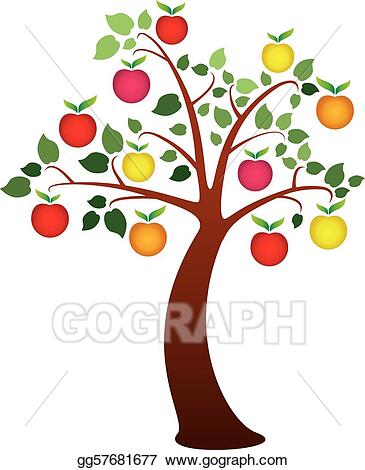 4 การปฏิบัติ
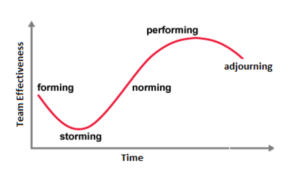 5 การเปลี่ยนแปลง
3 บรรทัดฐาน
1 การก่อตั้งขึ้น
6 ขั้นตอนถัดไป
       Next Steps !!!
2 พายุ (การระดมความคิด)
Stages of High Performing Team
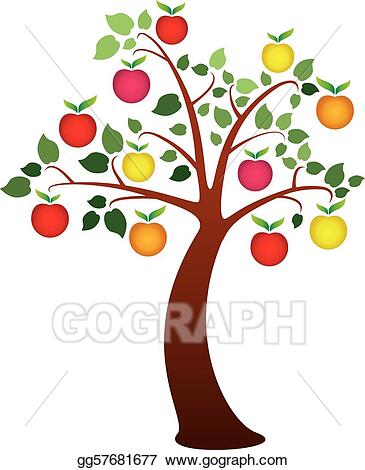 When there is a change in the team membership, the team moves back to forming
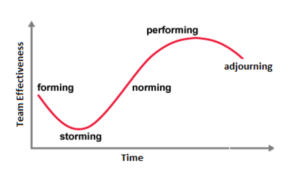 Next Steps !!!
ขั้นตอนของการพัฒนาทีม - Stages of Team Development
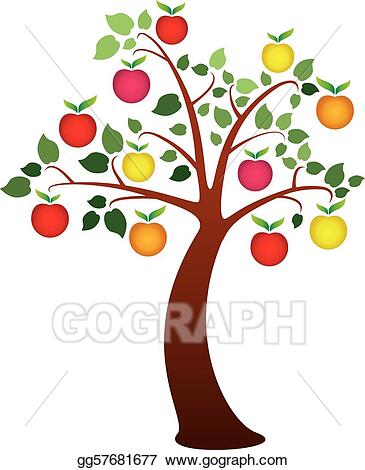 เมื่อสมาชิกในทีมเปลี่ยน
4 การปฏิบัติ
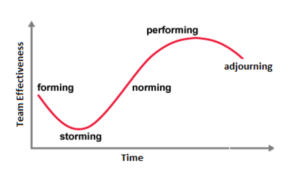 5 การเปลี่ยนแปลง
3 บรรทัดฐาน
1 การก่อตั้งขึ้น
6. ขั้นตอนถัดไป
       Next Steps !!!
2. พายุ (การระดมความคิด)
ขั้นตอนของการพัฒนาทีม - Stages of Team Development
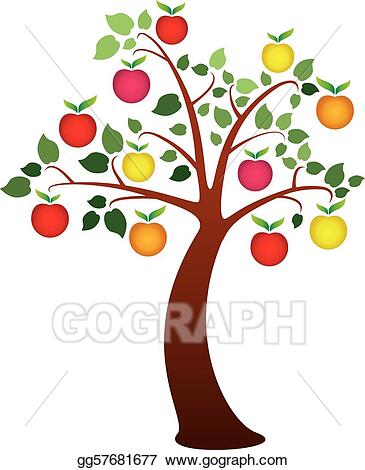 เมื่อสมาชิกในทีมเปลี่ยน
4 การปฏิบัติ
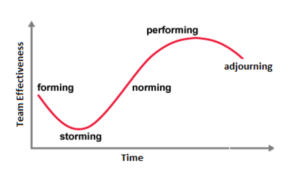 5 การเปลี่ยนแปลง
3 บรรทัดฐาน
1 การก่อตั้งขึ้น
6 ขั้นตอนถัดไป
       Next Steps !!!
2 พายุ (การระดมความคิด)
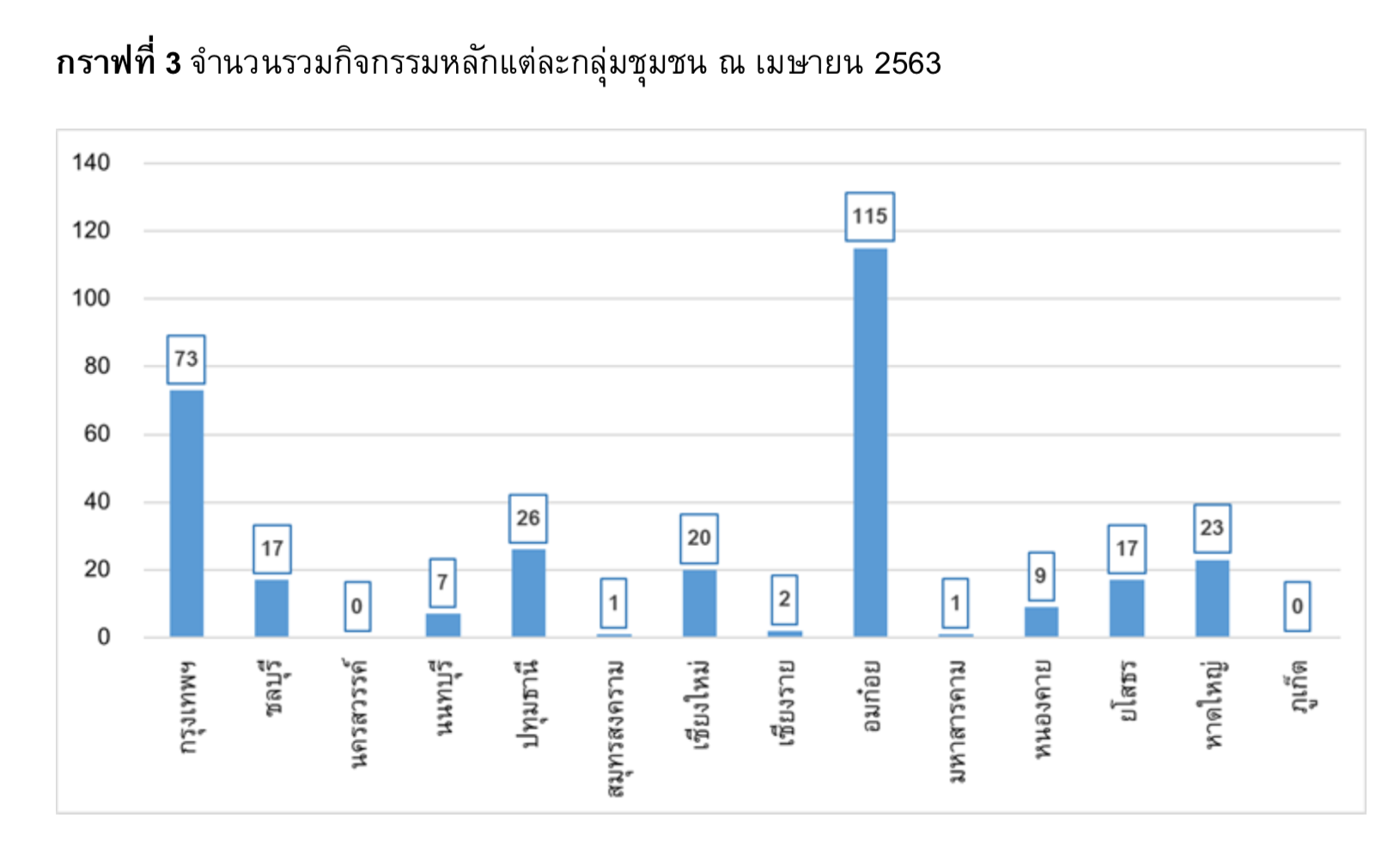 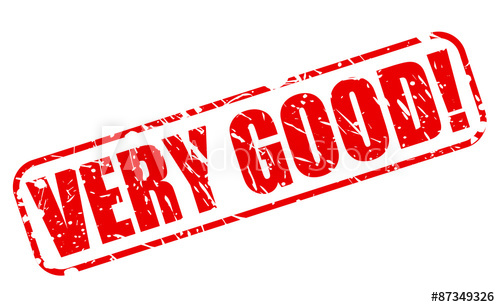 Objectives
For participants to gain new insights into themselves, others, and into working in a team … in support of their future work, family life, friendships, and community-building.
 
For the National Spiritual Assembly to recognize the hard work done by the Thepleela Core Team and the National Office (“The Wangthonglung Team”), to learn from the team’s experiences to help other areas in Thailand, and to identify other support needed.
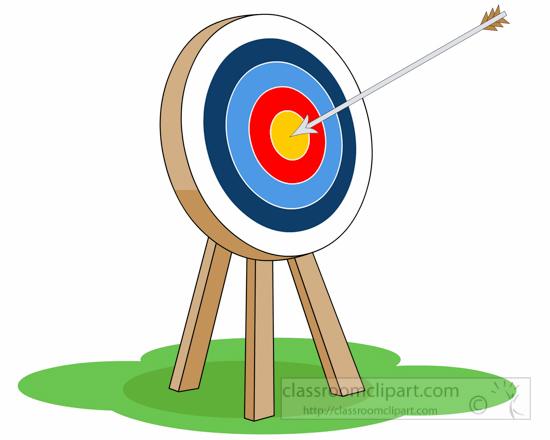 🡺 We are all learning together!
เข้าร่วมรีทรีท  - The retreat….
จะช่วยให้ทุกคนพัฒนาทักษะที่เป็นประโยชน์สอดคล้องกับคำสอนของศาสนาบาไฮ
จะช่วยให้ทุกคนได้เห็นและเข้าใจในมุมมองใหม่ ๆ เกี่ยวกับวัฒนธรรมบาไฮ
จะเรียนรู้เครื่องมือที่จะนำไปใช้ในการแก้ไขปัญหาส่วนตัวหรือปัญหาระหว่างกัน 
จะเป็นการเรียนรู้สำหรับพวกเราทุกคน
จะสนุกและสร้างแรงบันดาลใจ
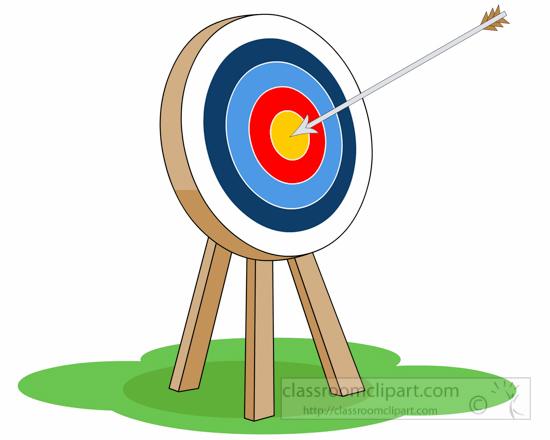 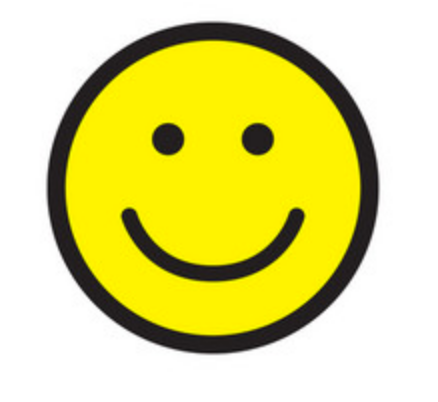 Will help everyone develop useful life skills in line with the Baha’i teachings.
Will help everyone gain new perspectives on Baha’i culture.
Will give tools and understanding to help solve interpersonal issues.
Will be learning for all of us.
Will be fun and inspiring!
หัวข้อหลัก - Agenda….
การเข้าใจตัวเองและผู้อื่น
การกระทำที่สร้างความสามัคคี
วิธีใหม่ในการทำงานร่วมกัน
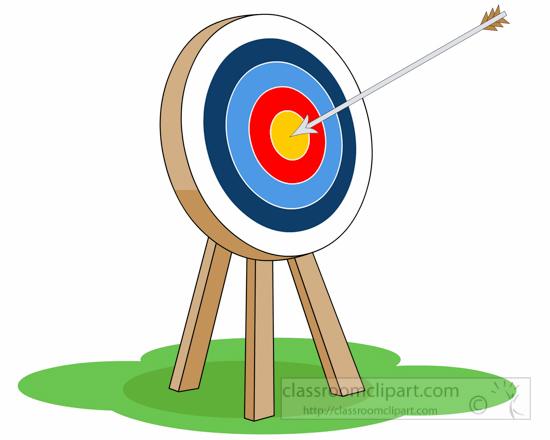 Understanding ourselves and other (MBTI)

Actions to promote unity

New ways of working together
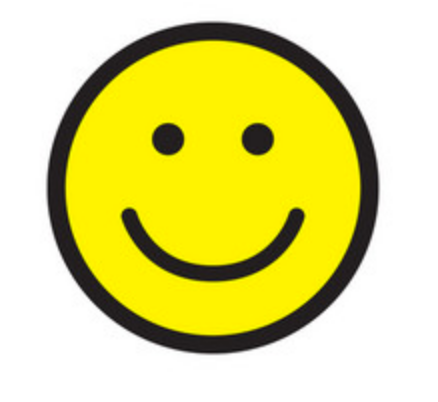 การกระทำเพื่อสร้างความสามัคคี   Actions to Build Unity
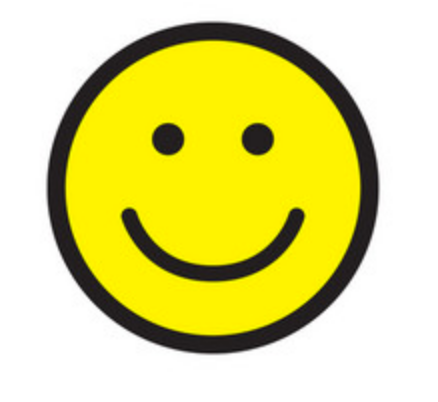 [Speaker Notes: การกระทำ เพื่อสร้างความสามัคคี]
ผู้อำนวยความสะดวกขอความร่วมมือจากผู้เข้าร่วม สี่ อย่าง....Four Requests  from the Facilitators……
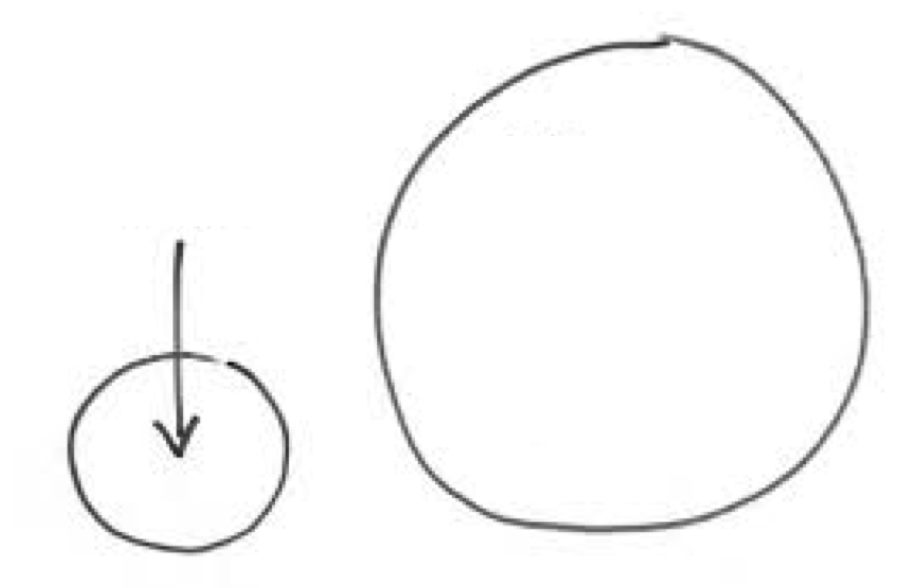 ความสะดวก
สบายของคุณ
สิ่งมหัศจรรย์จะ
เกิดขึ้น
การเรียนรู้และการพัฒนา
[Speaker Notes: สิ่งมหัศจรรย์จะ
เกิดขึ้น]
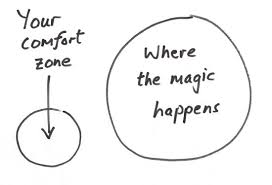 2. ใส่แว่นตาใหม่         2. Put on new Glasses
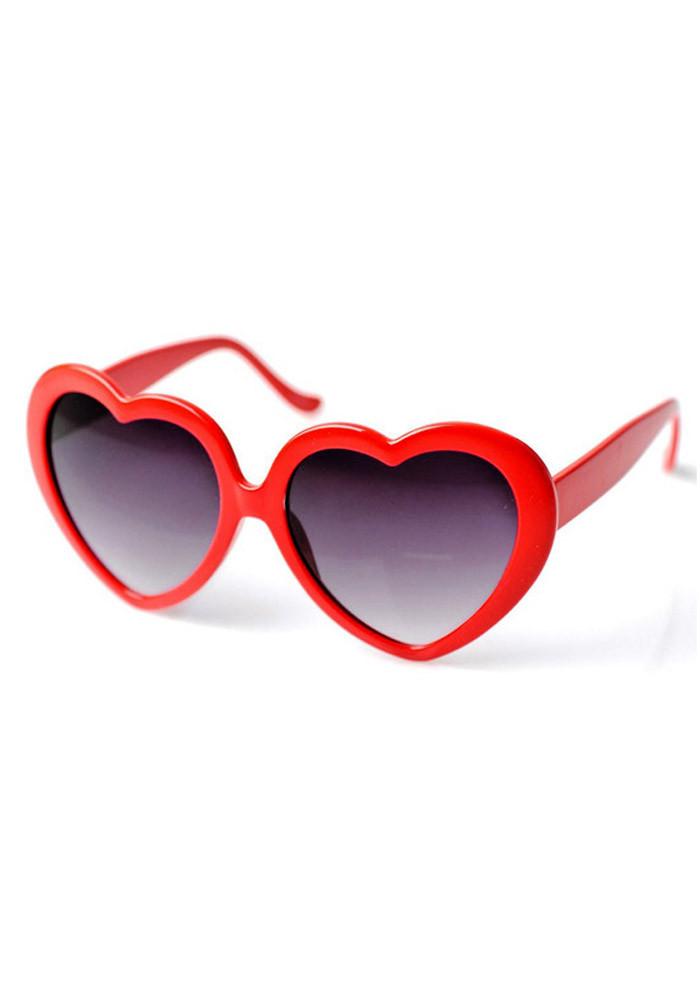 เรามองคนอื่นอย่างไร…. 
เรามองตัวเองอย่างไร ...
How we look at each other….
How we look at ourselves …
3. ให้กำลังใจซึ่งกันและกัน     3. Encourage each other
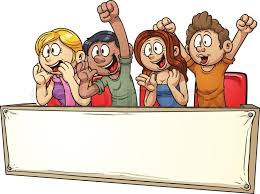 วังทองหลาง- เทพลีลา
       Thepleela
4. นึกถึงวัฒนธรรมบาไฮ    4. Think about Baha’i Culture
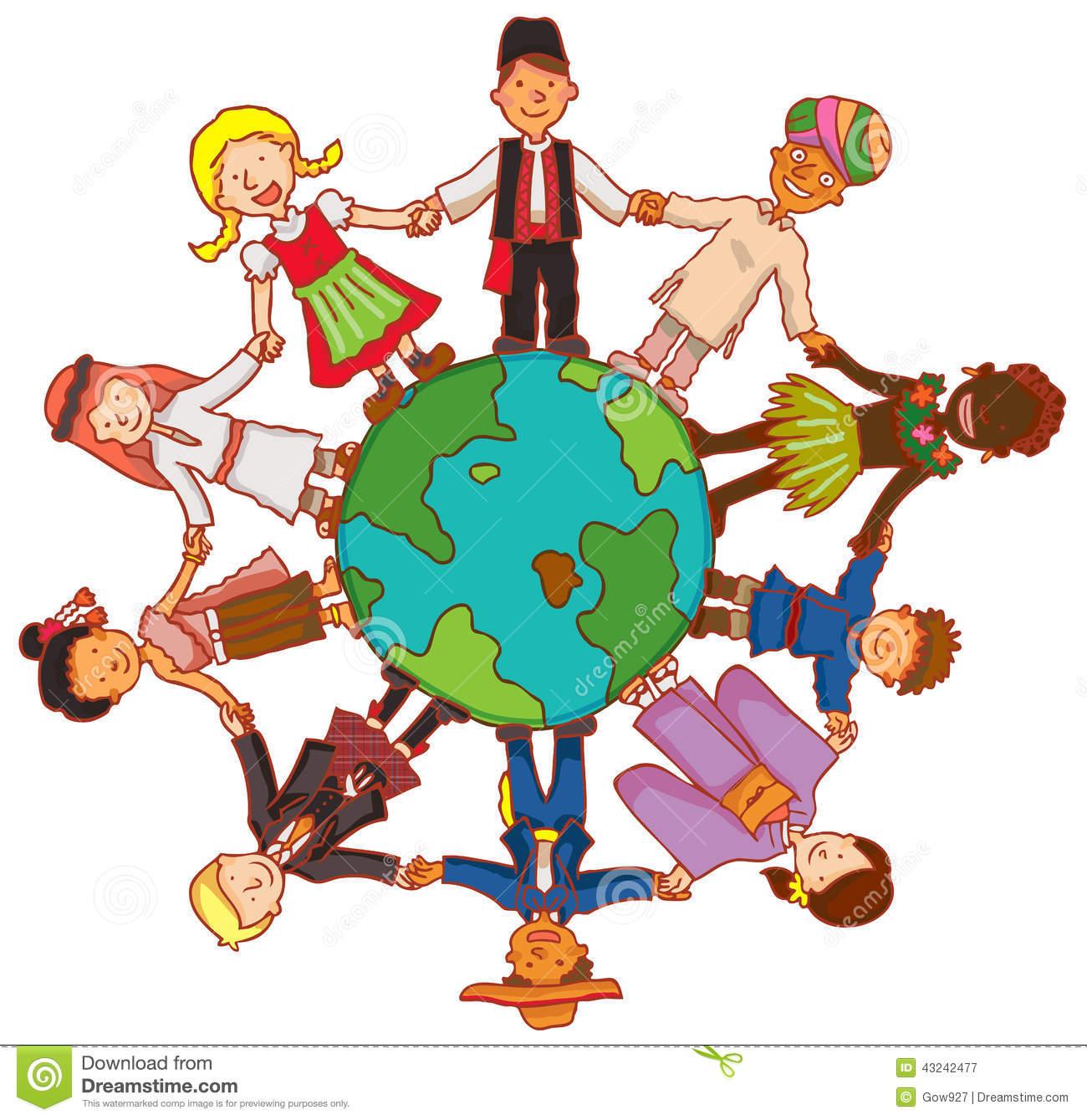 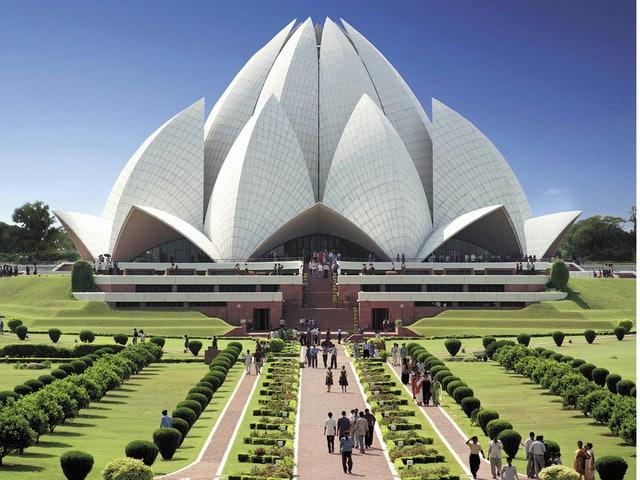 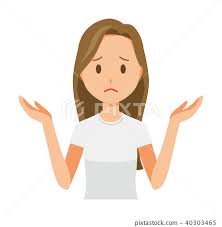 วัฒนธรรมทั่วไป
วัฒนธรรมบาไฮ
“ค่านิยมทางสังคมและวัฒนธรรมใดบ้างที่ต้องถูกเปลี่ยนแปลง เพื่อเปิดทางให้แก่ความสามัคคีที่ยิ่งใหญ่กว่า”
What social values and cultural traits need to be changed to open the way for greater unity?
วิธีการ     Methodology
การไตร่ตรองส่วนบุคคล
การทำสมาธิ
การวาดภาพ 
บทบาทสมมุติ
กรณีศึกษา 
การอภิปราย 
การปรึกษาหารือ 
การแบ่งปันส่วนบุคคล 
เรื่องเล่า 
การศึกษาคำสอน
การประยุกต์ใช้คำสอน
Individual Reflection
Meditation
Drawing
Role plays
Case study
Discussion
Consultation
Personal sharing
Stories
Studying the Writings
Applying the Writings
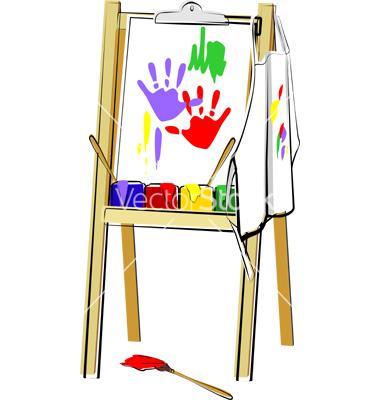 (SUGGEST NO NEED to do Expectations)🡺คุณคาดหวังอะไร  What are your expectations?
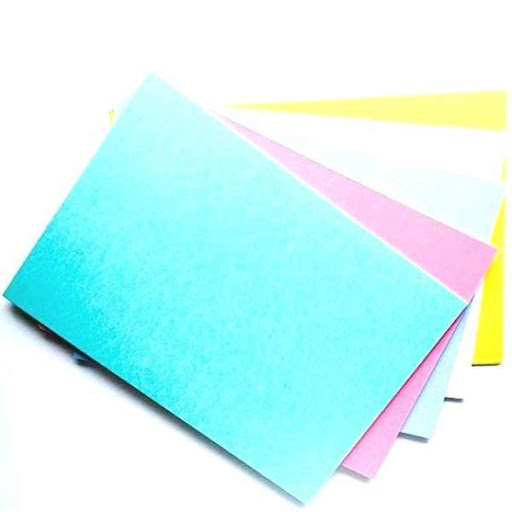 กรุณาเขียนบนการ์ดสิ่งที่คุณหวังว่าจะได้จากการชุมนุมนี้? 

🡺 คุณอาจมีการ์ดมากกว่าหนึ่งใบ!

Please write on cards what you hope to get out from this gathering?

🡺You may have more than one card!
วิธีการเขียนบนการ์ด   -  Rule for Writing on Cards
หนึ่งความคิดต่อบัตร 
ขียนเพียงสามบรรทัดในการ์ดแต่ละใบ 
ใช้คำสำคัญ 
เขียนตัวอักษรขนาดใหญ่

one idea per card
only three lines on each card 
use keywords 
write large letters
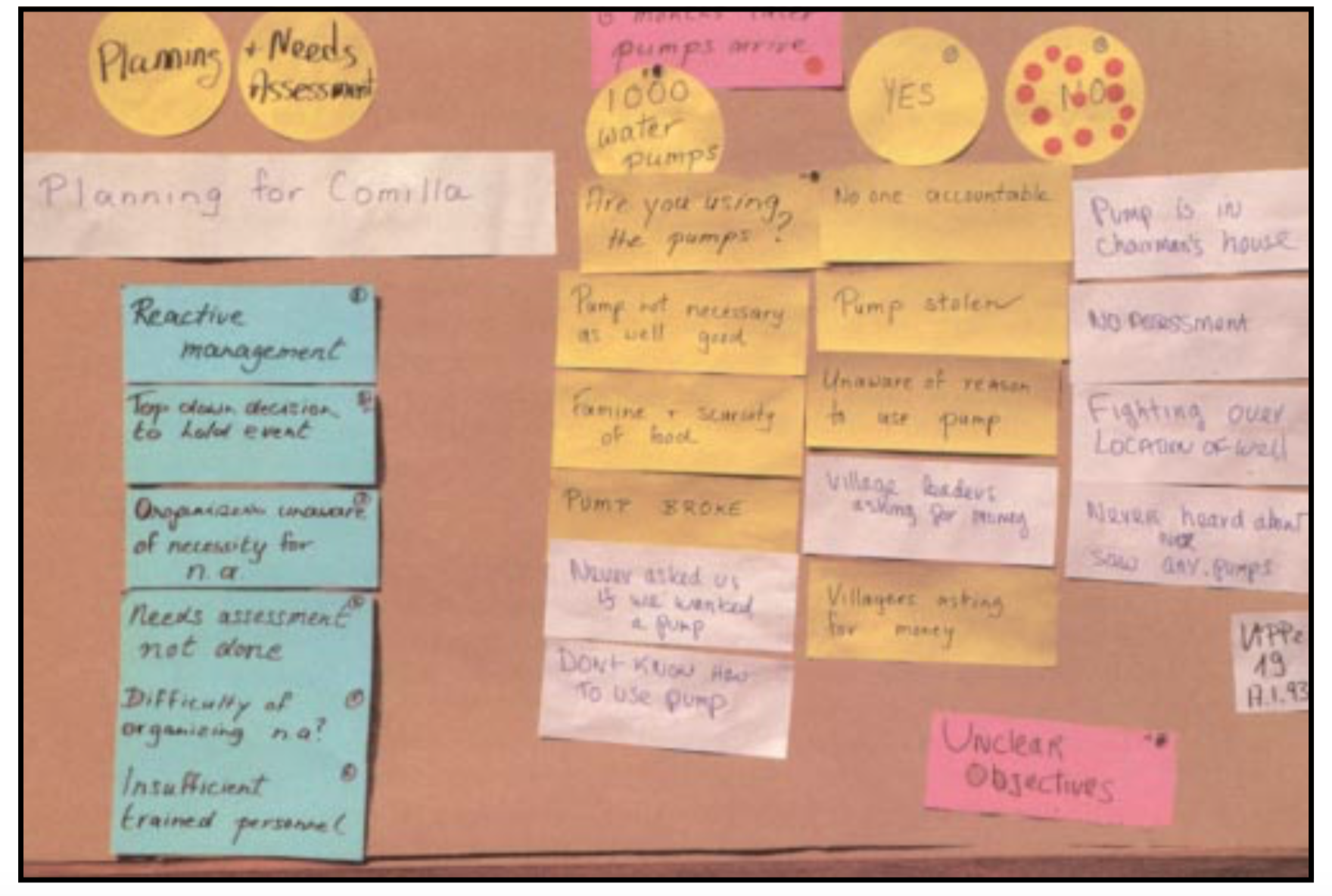 ข้อตกลง - Agreements
ก่อนที่เราจะเริ่ม มี “ข้อตกลง” อะไรบ้างที่เราทุกคนอยากทำตามเพื่อช่วยให้รีทรีทของเราประสบความสำเร็จ
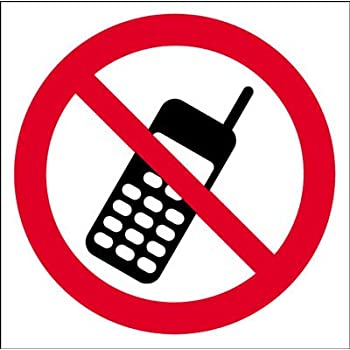 Before we begin, what are some “ground rules” that we would all like to follow to help ensure success of the retreat?
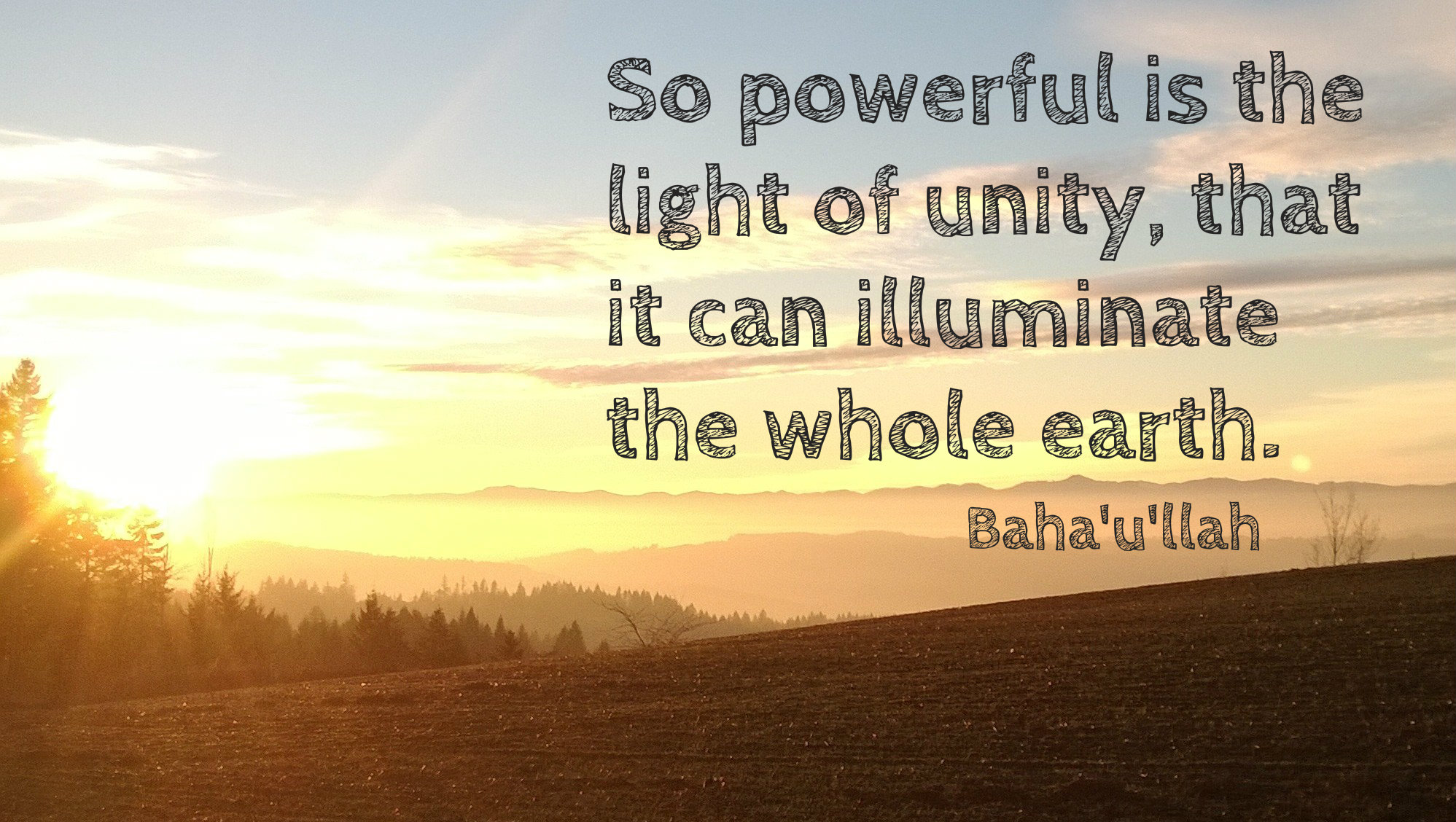 “So powerful is the light of unity that it can illuminate the whole world”
ความสามัคคีนั้นมีอานุภาพ สามารถส่องให้ทั่วทั้งพิภพสว่างไสว
[Speaker Notes: ความสามัคคีนั้นมีอานุภาพ สามารถส่องให้ทั่วทั้งพิภพสว่างไสว]